Профессиональный стандарт педагога-психолога
Подготовил:
педагог-психолог
МАОУ СОШ № 1 - «Школа Скоково-Тамбов»
 Кубасова Ю.В.
Тамбов
 2023
Документация педагога-психолога подразделяется на 4 основных вида[3]:
Законодательно-правовые акты
Нормативные документы
Рабочая документация
Специальная документация
Нормативная документация регулирующая деятельность педагога-психолога:
Приказы, распоряжения
министерств
департаментов
школы
Этический кодекс  

(Принят на Всероссийском съезде практических психологов образования, проходившем в мае 2003 г. в г. Москве )
Профессиональный стандарт

(Приказ министерства труда России № 514-н  от 24 июня 2015 года об утверждении профессионального стандарта педагога-психолога в сфере образования)
Приказ о нагрузке специалистов при работе с детьми ОВЗ пункт 39

(Приказ Министерства просвещения РФ от 22 марта 2021 г. № 115 «Об утверждении Порядка организации и осуществления образовательной деятельности по основным общеобразовательным программам - образовательным программам начального общего, основного общего и среднего общего образования»)
Приказ о режиме работы

(Приказ Министерства образования и науки РФ от 11 мая 2016 г. N 536
 Об утверждении особенностей режима рабочего времени и времени отдыха педагогических и иных работников организации, осуществляющих образовательную деятельность)
Приказ об утверждении учетно-отчетной документации педагога-психолога ОО г. Тамбова

(Приказ комитета образования администрации города Тамбова № 886 от 07.10.2013).
Стандарт педагога-психолога в сфере образования [1](Приказ Минтруда России от 24.07.2015 № 514-н, действует с 1.01.2017 годаизменения с 2022 года)
Должностная инструкция
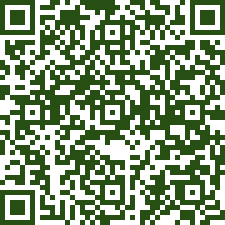 Важно! Профстандарт педагога-психолог в сфере образования позволяет не только оценивать текущий уровень квалификации сотрудника, но и планировать его дальнейшее обучение и карьерный рост.
Структура профстандарта педагога-психолога 2022
Общая характеристика специальности ( профессии) с учетом классификации по ОКВЭД и ОКЗ.
Функциональная карта с перечнем общих трудовых функций.
Раздел с подробными характеристиками каждой функции и квалификационными требованиями к специалисту.
Информационный раздел содержащий сведения о разработчиках профстандарта.
Школьный психолог должен знать:
основы психологии и педагогики; 
принципы проектирования образовательной среды; 
методы проведения психологических исследований и интерпретации полученных результатов; 
методы психолого-педагогического сопровождения; 
принципы профессиональной этики и психодидактики; 
основы трудового законодательства РФ и законодательные нормы, устанавливающие порядок защиты прав граждан на образование; особенности возрастного развития детей и подростков; 
правила мониторинга результатов учебного процесса.
Школьный психолог должен уметь:
обрабатывать и интерпретировать данные, полученные в результате реализации программ психологического мониторинга; 
разрабатывать психологические приемы по совершенствованию образовательной среды; проводить интерактивные занятия; 
проводить психологические обследования педагогов и учащихся; 
формировать карты возможностей и ограничений педагогических приемов (технологий) с учетом возрастного и личностного фактора.
В трудовую функцию педагога-психолога по профстандарту входит:
формирование и реализация планов развивающей работы с обучающимися с учетом их индивидуально-психологических особенностей; 
разработка программ развития универсальных учебных действий, программ воспитания и социализации обучающихся, воспитанников, коррекционных программ; 
разработка психологических рекомендаций по формированию и реализации индивидуальных учебных планов для творчески одаренных обучающихся и воспитанников; 
разработка совместно с педагогом индивидуальных учебных планов обучающихся с учетом их психологических особенностей; 
разработка и реализация мониторинга личностной и метапредметной составляющей результатов освоения основной общеобразовательной программы, установленной федеральными государственными образовательными стандартами; оформление и ведение документации (планы работы, протоколы, журналы, психологические заключения и отчеты); 
консультирование педагогов и преподавателей образовательных организаций при выборе образовательных технологий с учетом индивидуально-психологических особенностей и образовательных потребностей обучающихся; 
оказание психологической поддержки педагогам и преподавателям в проектной деятельности по совершенствованию образовательного процесса.
Список использованных источников
Приказ Минтруда России от 24.07.2015 N 514-н «Об утверждении профессионального стандарта "Педагог-психолог (психолог в сфере образования)» (Зарегистрировано в Минюсте России 18.08.2015 N 38575) (ocdik.ru)

ФГОС и документация педагога-психолога 2023: отчеты, журналы, документы |


https://www.kdelo.ru/art/385042-professionalnyy-standart-pedagoga-psihologa-18-m2